Эффективные формы внеурочной работы 
по подготовке обучающихся
 к соревнованиям.
Абрамова Наталья Леонидовна
Учитель физической культуры
МБОУ «СШ № 37»
В соответствии с федеральными государственными образовательными стандартами нового поколения внеурочная деятельность является важной частью образовательного процесса. 
	Одним из основных направлений внеурочной деятельности - это физкультурно-спортивное и оздоровительное направление.
	Эффективной формой данного направления являются соревнования.
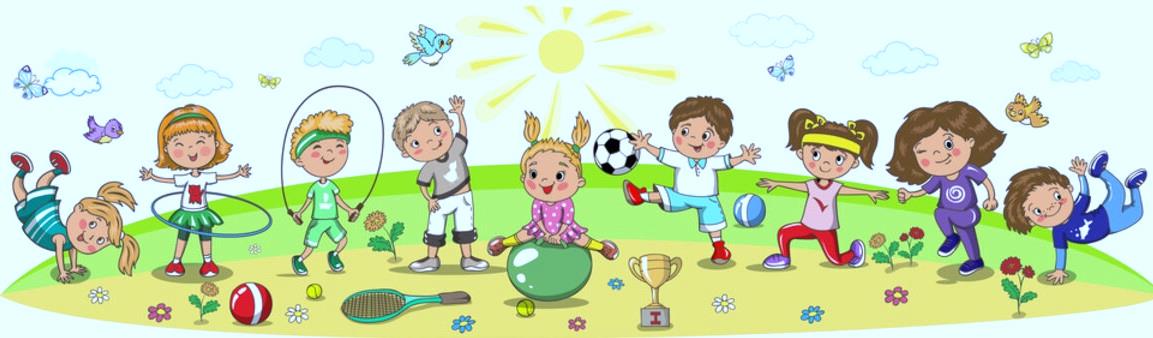 Особенно велико значение спортивных соревнований для формирования морально-волевых качеств и черт характера. 
	Стремление к победе – это то, что помогает и в жизни вне спорта: в школе, в общении со сверстниками и взрослыми, а впоследствии – в профессиональном становлении.
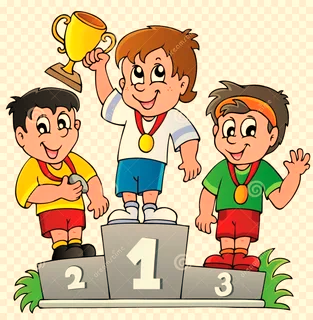 Спортивные соревнования являются одной из самых интересных, увлекательных форм внеурочной работы по сохранению и укреплению здоровья школьников. Ни одно школьное мероприятие не проходит на таком высоком эмоциональном уровне, как спортивные соревнования. 
	Они содействуют привлечению учащихся 
к систематическим занятиям физическими упражнениями дома и в коллективе физкультуры, повышают физическую подготовленность учащихся,
Сплачивают
 детский коллектив.
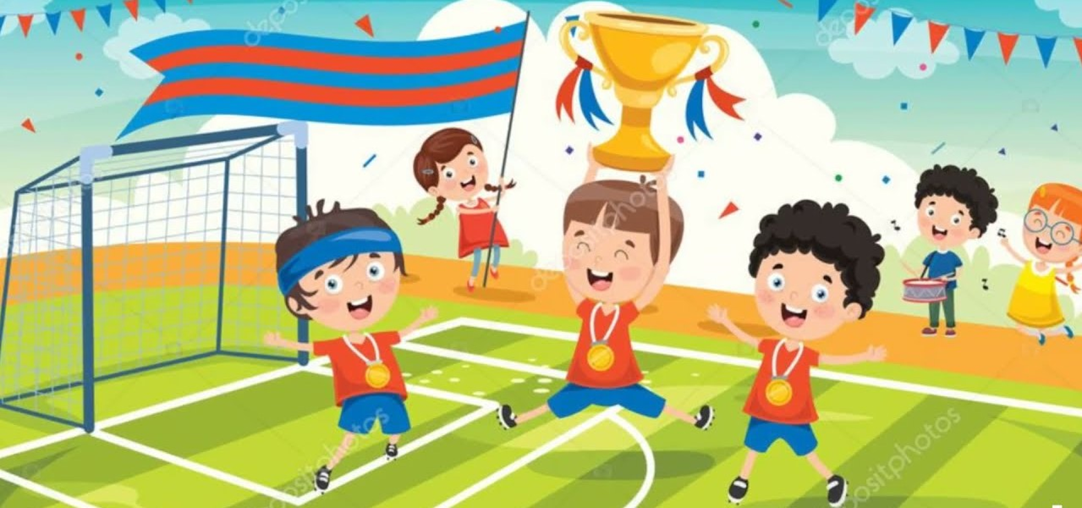 Основная задача соревновательного метода - сопоставление сил в условиях соперничества, борьбы за первенство или возможно высокое достижение. 
	Фактор соперничества в процессе состязаний, а также условия их организации и проведения, создают особый 
эмоциональный 
и физиологический фон, 
который усиливает 
воздействие 
физических упражнений 
и может способствовать 
максимальному проявлению 
функциональных возможностей организма.
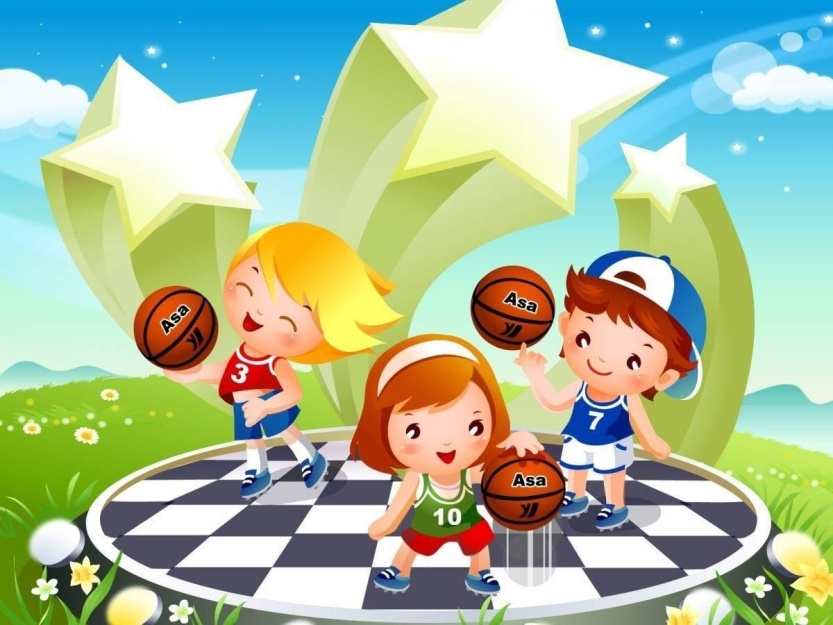 Занятия в спортивных секциях
	
	Секционная работа в школе помогает найти ребятам занятия по душе. 
	Основные задачи спортивных секций:
приобщение детей школьного возраста к систематическим занятиям спортом;
содействие спортивному совершенствованию в избранном виде спорта;
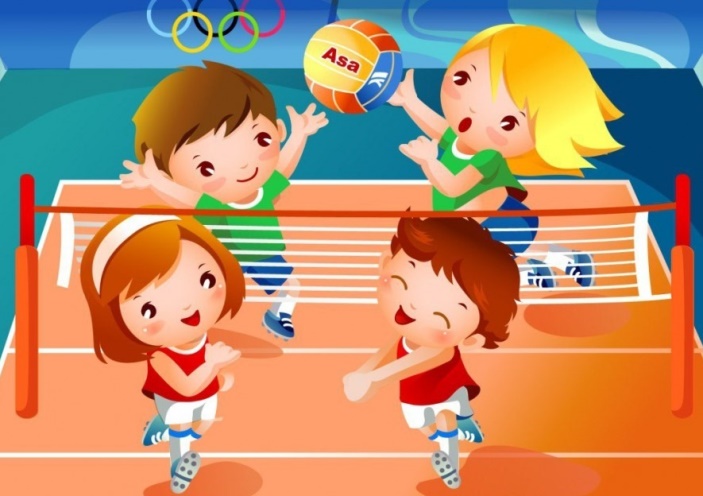 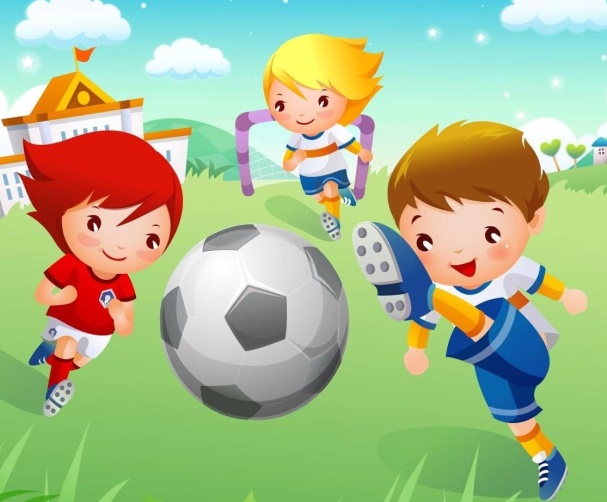 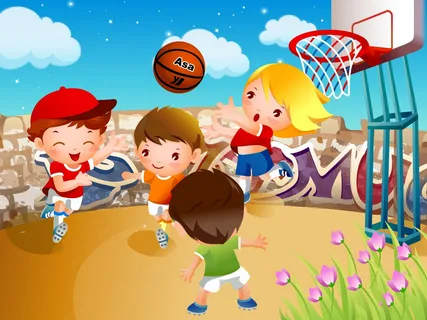 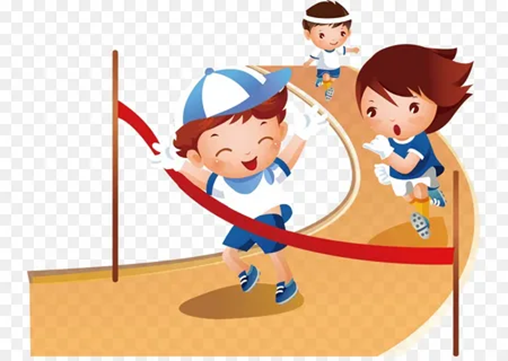 повышение уровня двигательной подготовленности;
подготовка занимающихся к участию во внешкольных соревнованиях;
содействие приобретению знаний и навыков инструкторской работы и судейства соревнований.
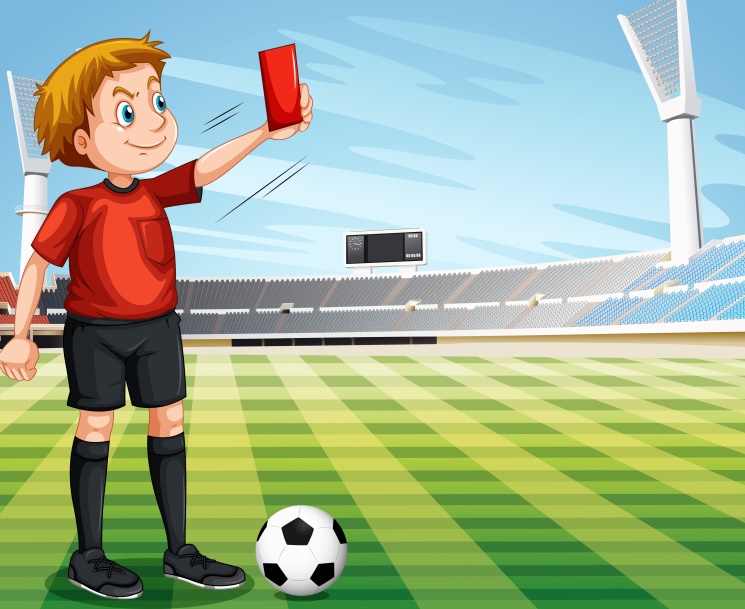 Спортивно-массовые мероприятия

	Спортивно-массовые мероприятия позволяют формировать спортивные команды и организовывать полноценные спортивные соревнования. Здесь приобретаются навыки и умения, которые позволяют соревноваться на различных уровнях, получать уверенность в себе и своих силах. 
	Обучающийся верит в свой успех и старается 
в дальнейшем 
его развивать.
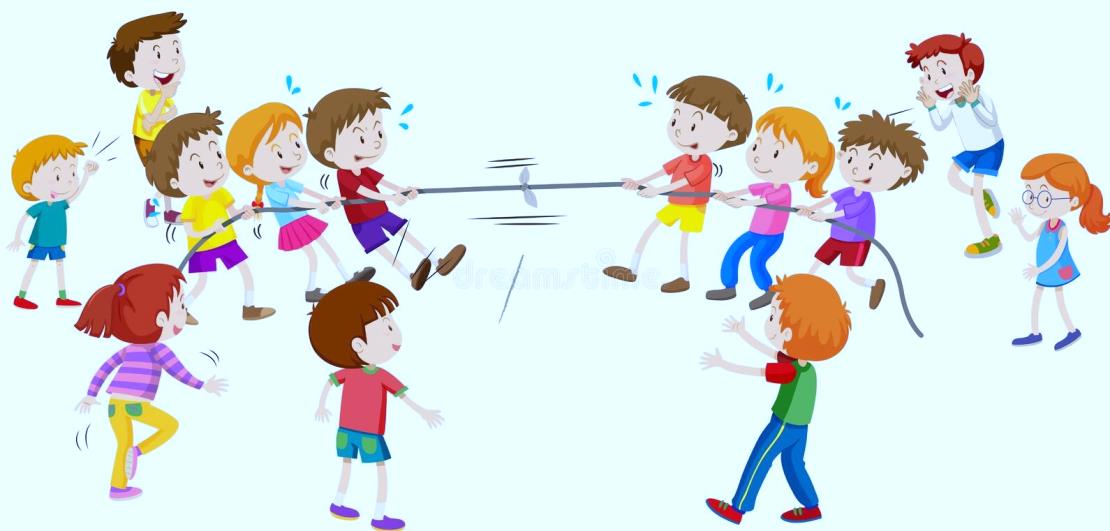 Спасибо 

за 

внимание!